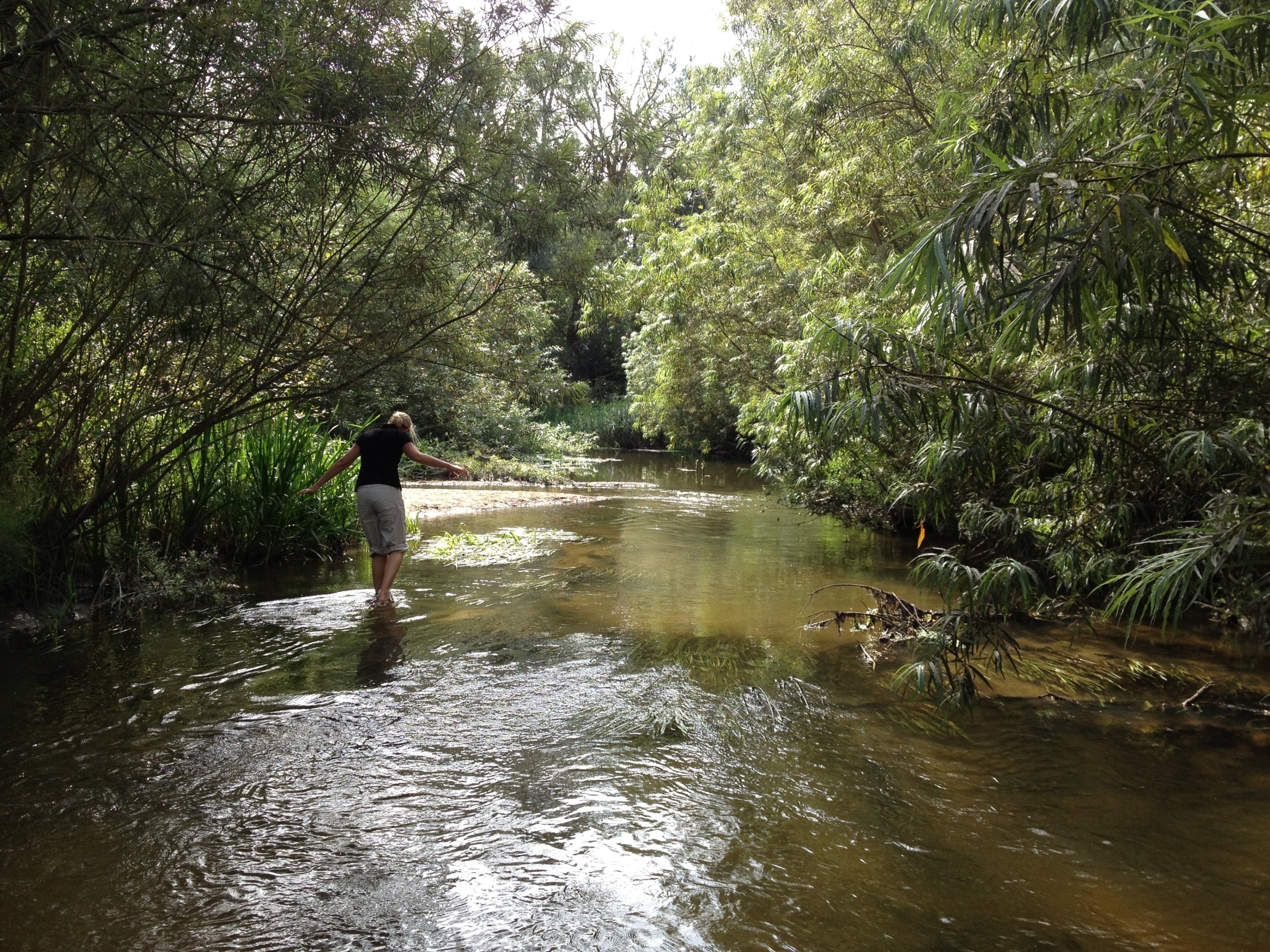 Vattenrådet  – en möjlighet att ta en 
aktiv roll i vattenvårdsarbetet
Jonas Johansson
Limnolog / Vattenrådssamordnare
Höje å- och Kävlingeåns vattenråd
Tekniska förvaltningen
Lunds kommun
Jonas
Limnolog
Samordnare Höje å & Kävlingeåns vattenråd sedan 2011
LU => Lst G => Konsult => VM NÖVD => Lst M
Badat i Mälaren de 42 senaste somrarna
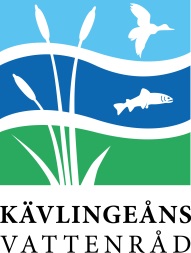 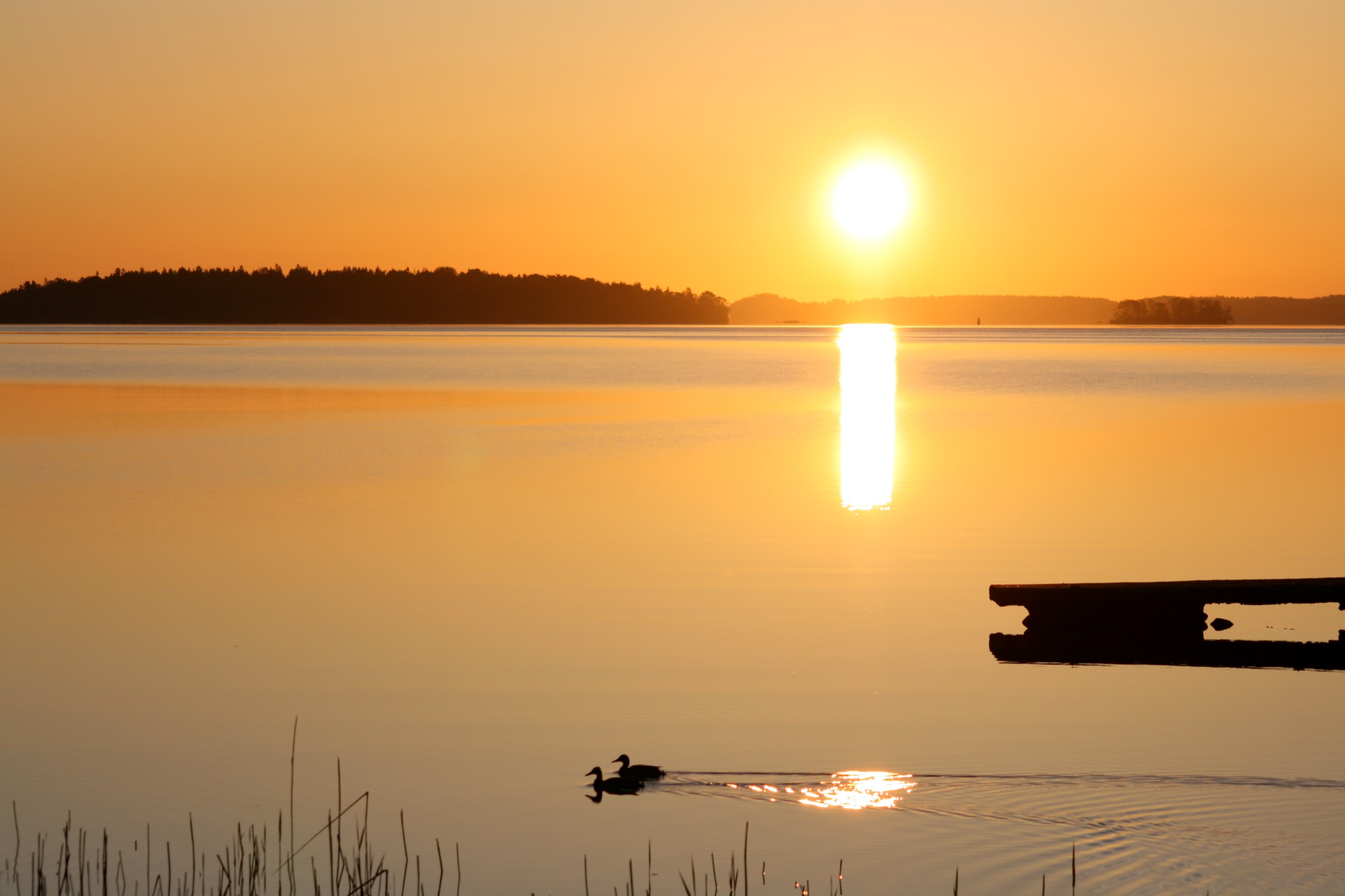 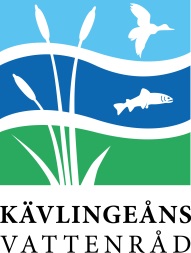 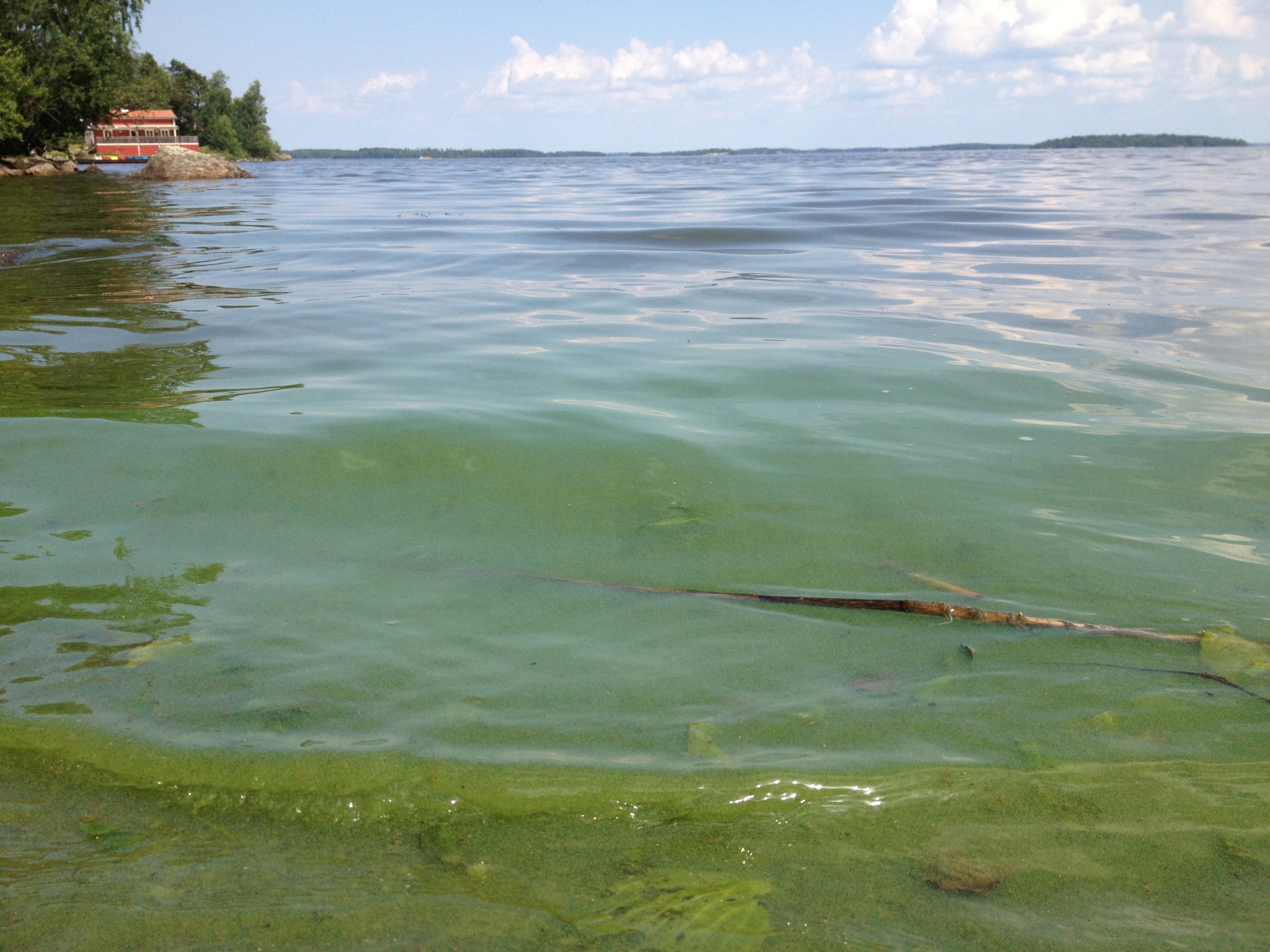 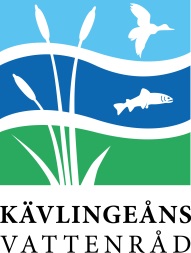 Historien
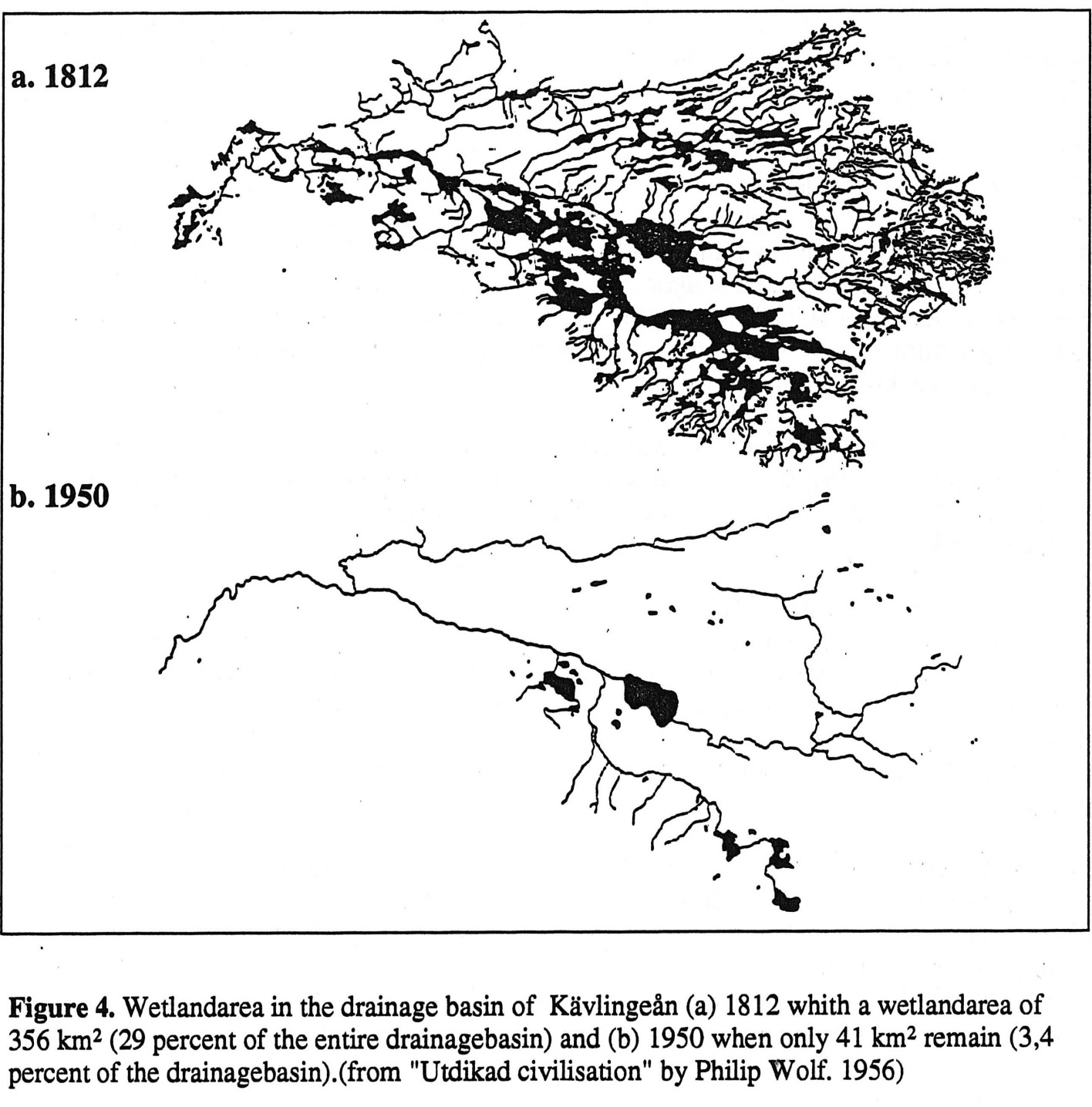 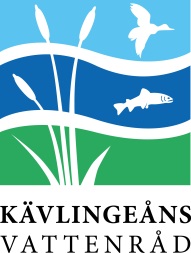 Historien
Animation: Tette Alström, Ekologgruppen
Vad har hänt sedan början av 1800-talet?
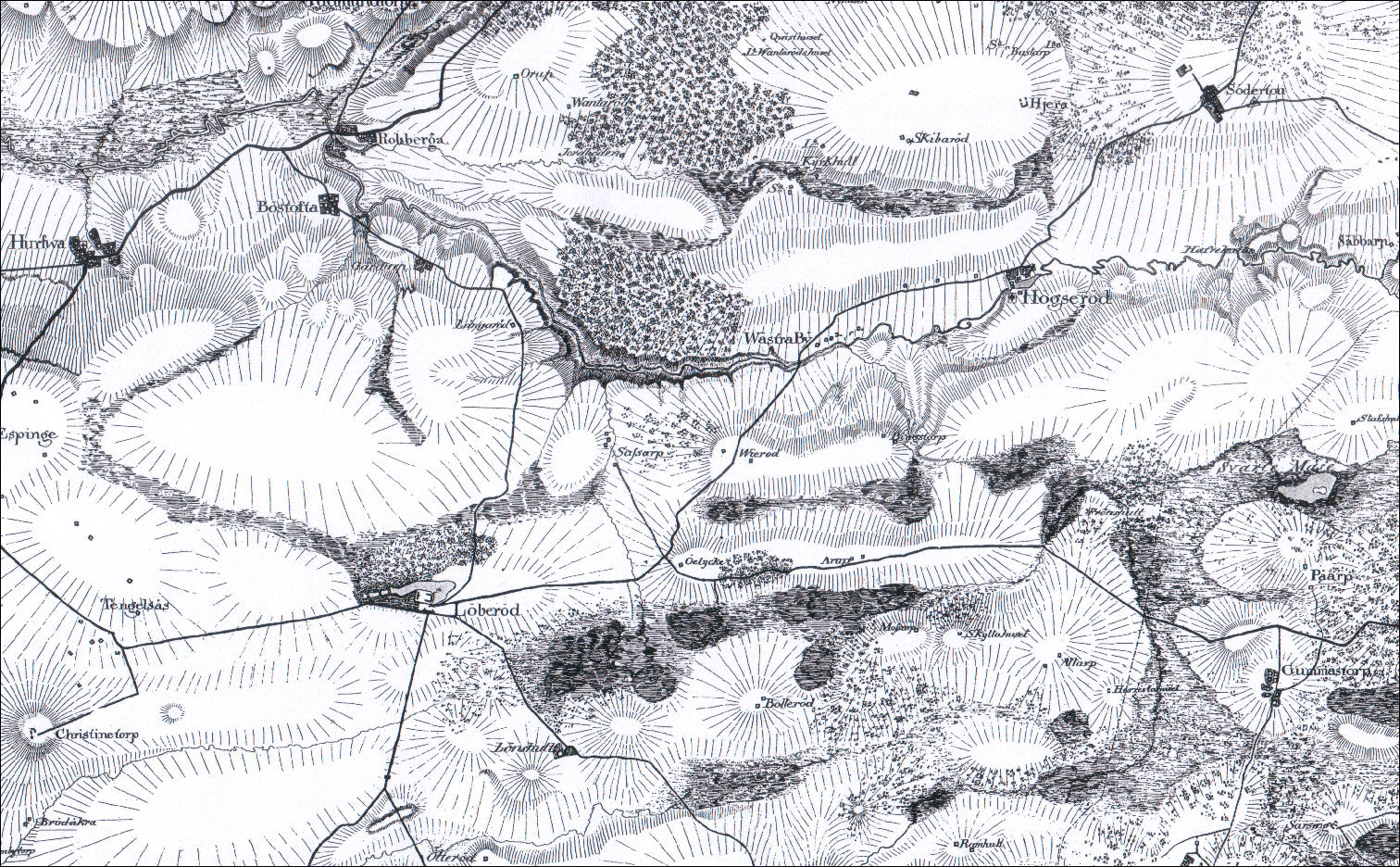 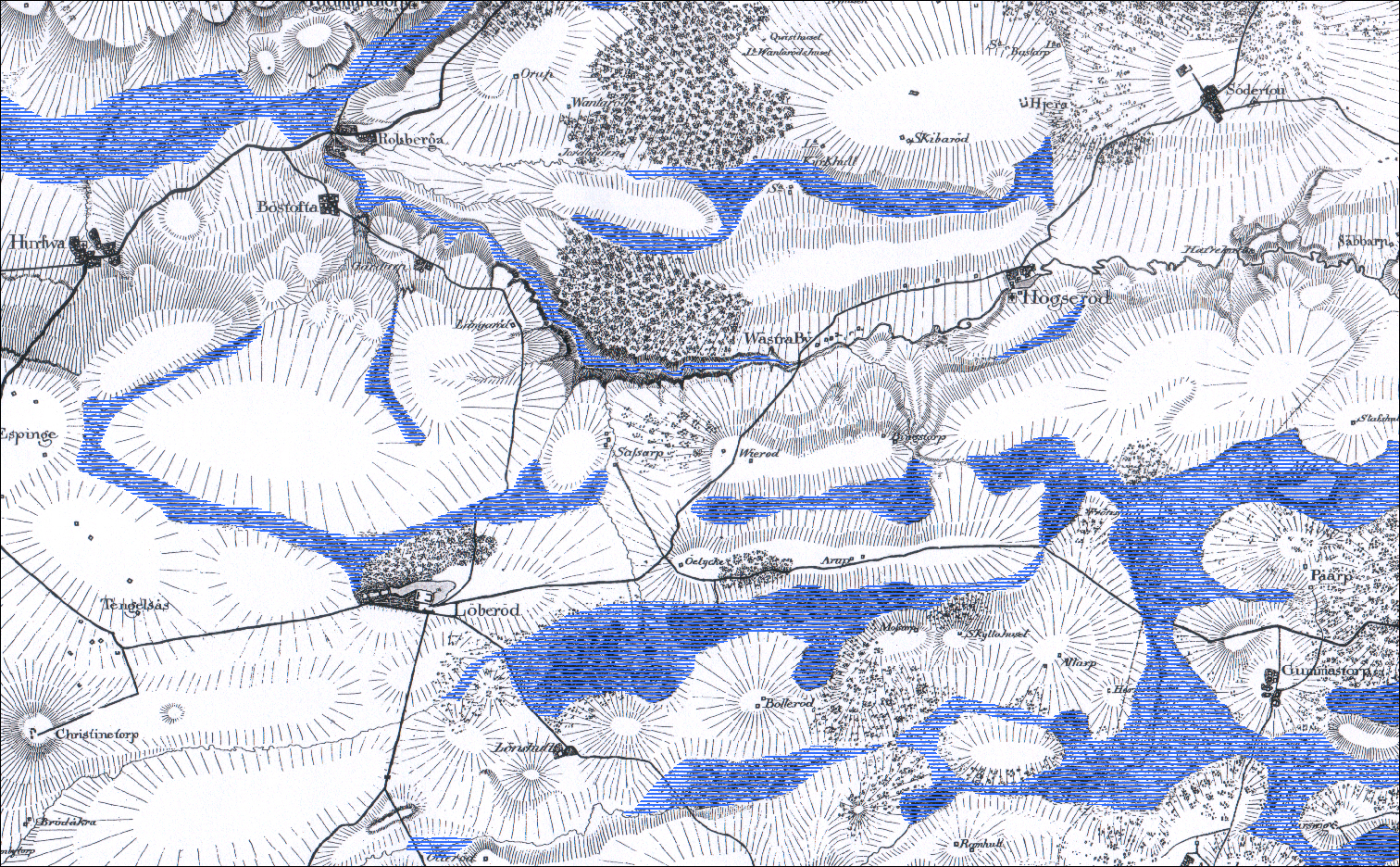 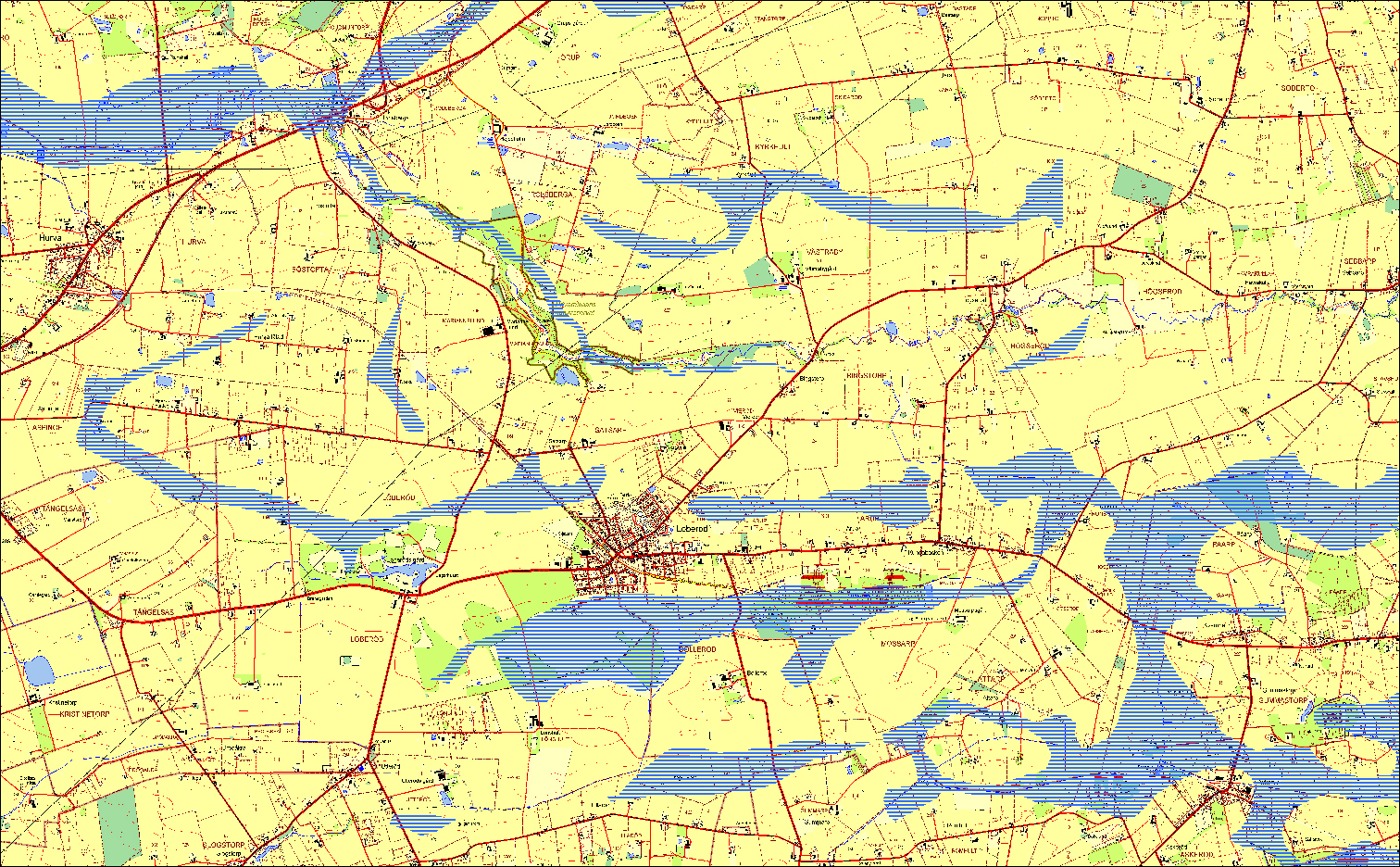 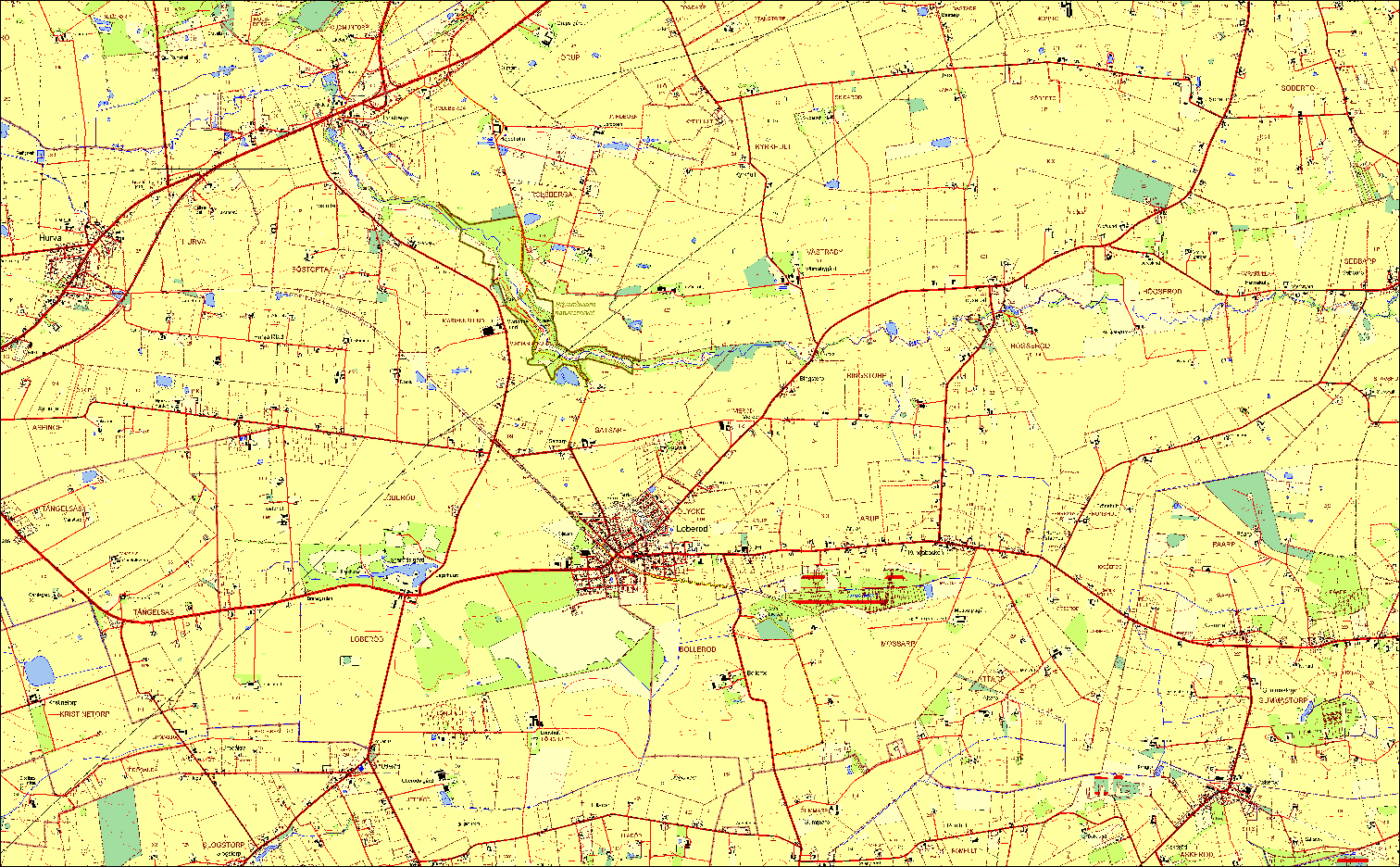 Skånska rekognos-ceringskartan
1812-1820:
Idag
Våtmarker täcker ca 1 % av marken
Ca 90 % av våtmarkerna har försvunnit
Våtmarker täcker 10-15 % av marken
Fakta
Höje å					Kävlingeån
316 km2 				1 200 km2
2-5 kbm / s				10-15 kbm/s
Jordbruksmark ca 62 %		 Jordbruksmark 60-70 %
Tätort ca 11 %				Tätort ca 1,5 %
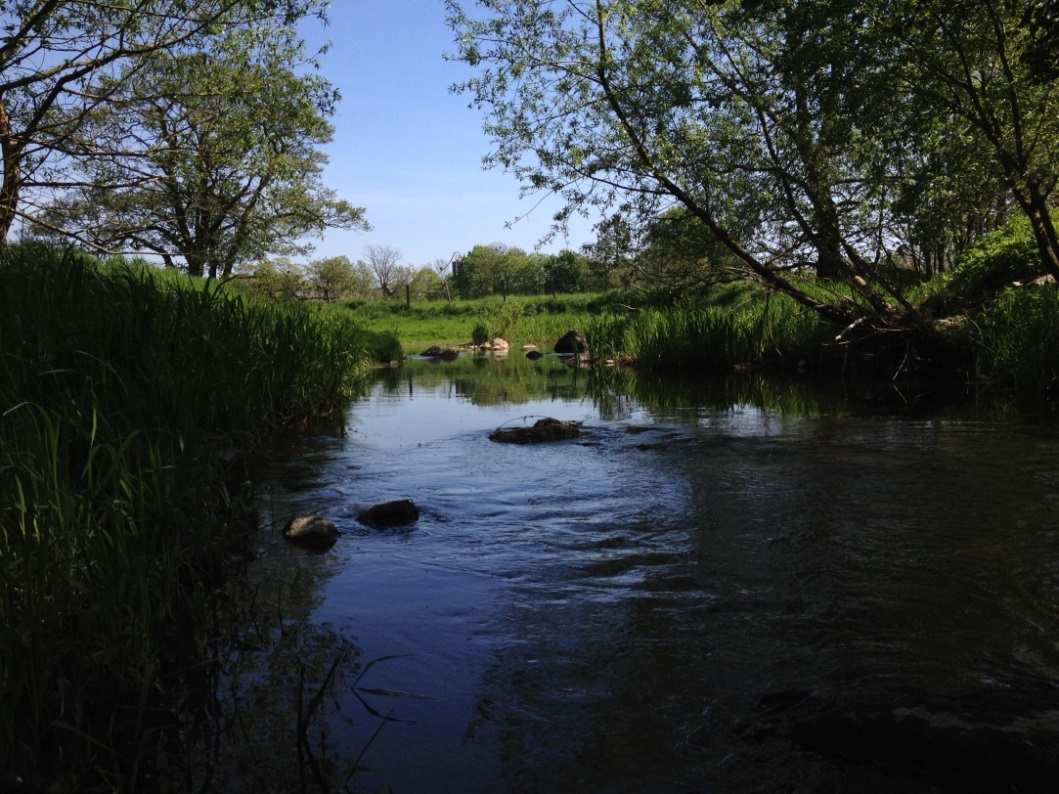 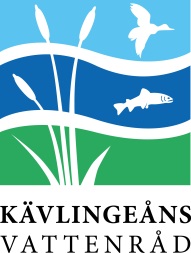 Miljöproblem
Övergödning

Fysisk påverkan

Miljögifter 
- missbildade fiskar
- brunnar med dåligt vatten
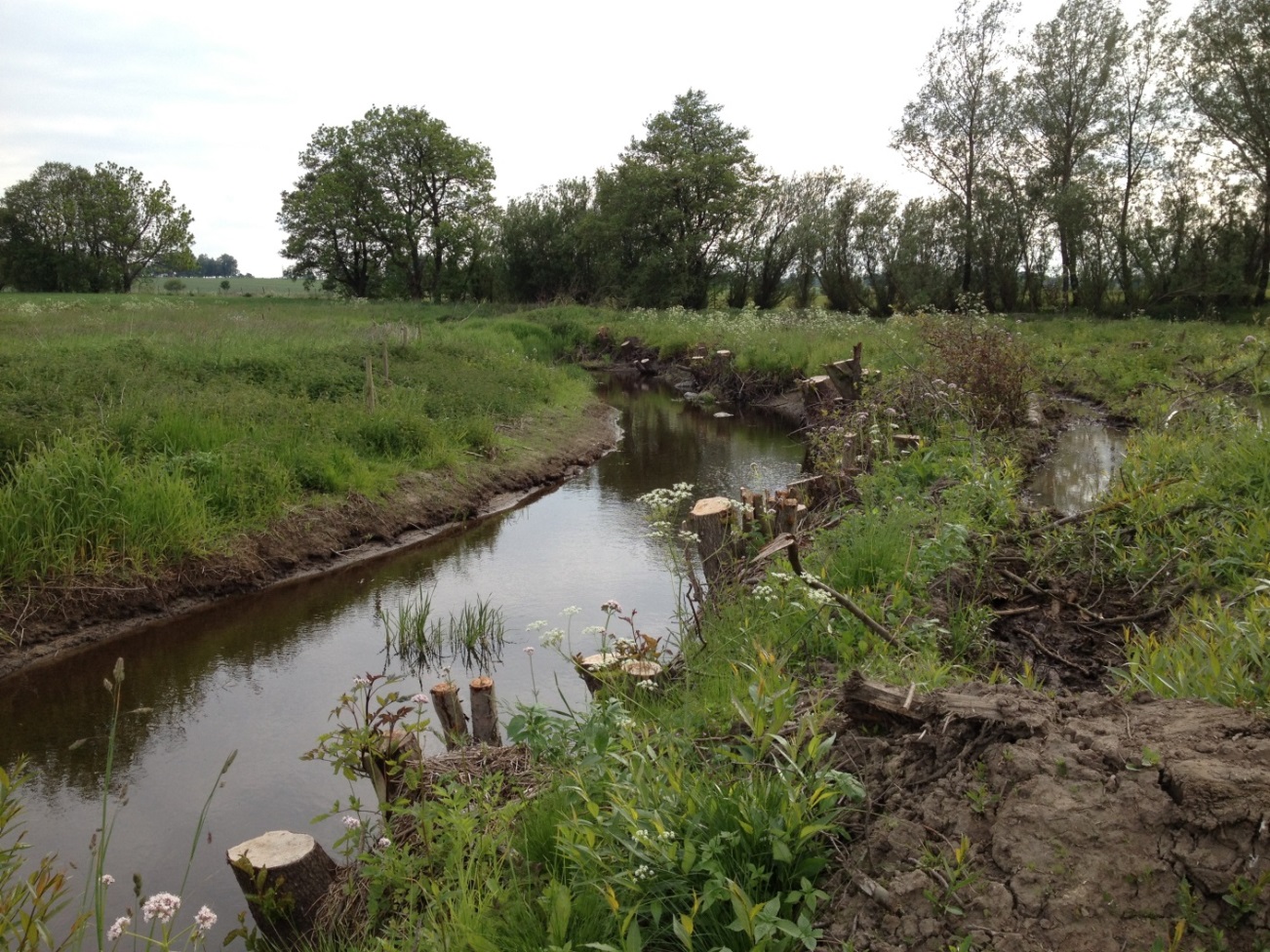 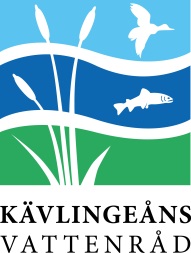 [Speaker Notes: MKN utgår från tillståndet i miljön och ger inga handlingsregler i sig. Normerna måste omvandlas till rättsliga handlingsregler, av t ex tillsynsmyndigheter, för att få en praktisk effekt.
Myndigheter och kommuner är miljökvalitetsnormernas direkta adressater. De ansvarar för att miljökvalitetsnormer följs.
Normerna får genomslag i det enskilda fallet genom den tillsyn och de beslut som uppkommer vid tillämpning av exempelvis de allmänna hänsynsreglerna i 2 kap. miljöbalken.]
Ekologisk status
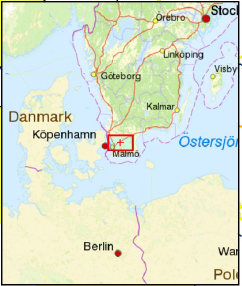 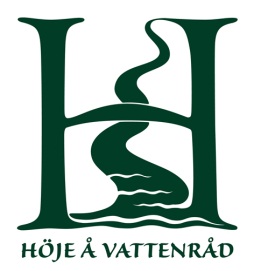 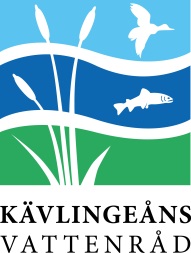 Höje å- och Kävlingeåns vattenråd
Startade 2010

Kävlingeåns vattenvårdsförbund

Kävlingeåprojektet
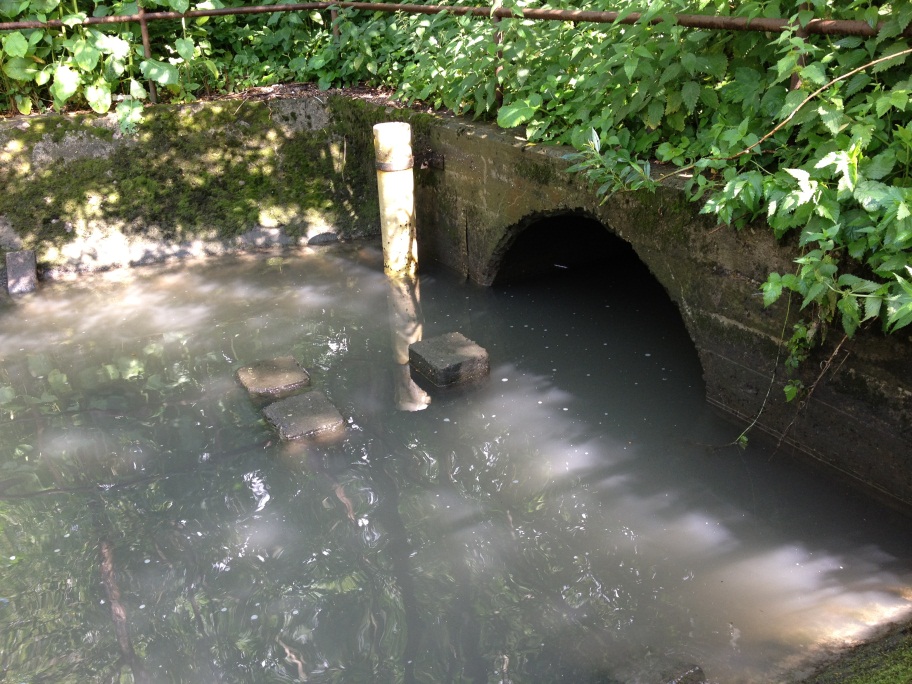 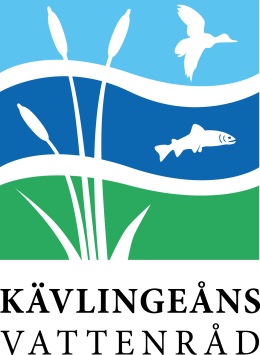 Verksamhet
Höje å vattenråd
Vattenförvaltning
Recipientkontroll
Åtgärdsprogram
Reparation och underhåll
Dagvattenarbete
Kävlingeåns vattenråd
Vattenförvaltning
Recipientkontroll
Åtgärdsprogram
Reparation och underhåll
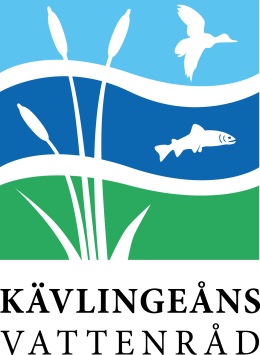 Verksamhet
Vattenförvaltning
Åtgärdsprogram
Recipientkontroll
Komplett vattenråd!
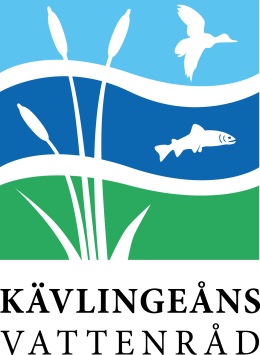 Organisation
Tråkigt men viktigt!

Tydlig organisation
Arbetsordning
Delegationsordning

Skapar förutsättningar för:
Att söka extern finansiering
Långsiktighet
Effektivitet
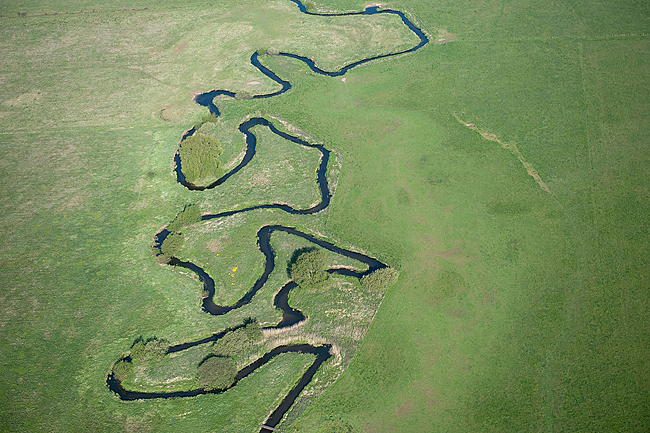 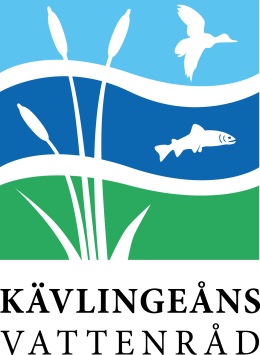 Foto: Johan Hammar
Medlemmar
Kommuner
Markägare
Industrin
VA-organisationer
Dikningsföretag
Intresseorganisationer
Privatpersoner
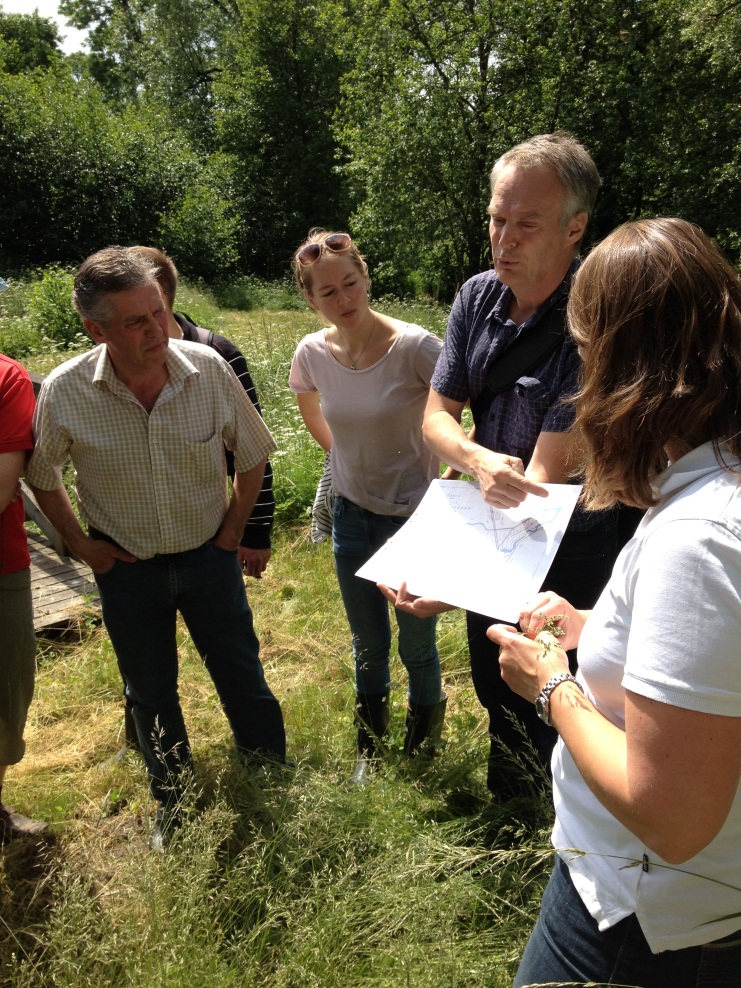 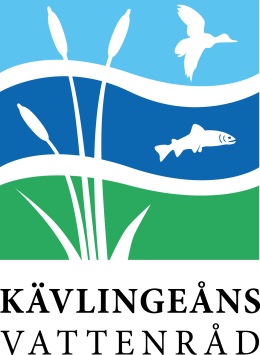 Ekonomi
Finansiering
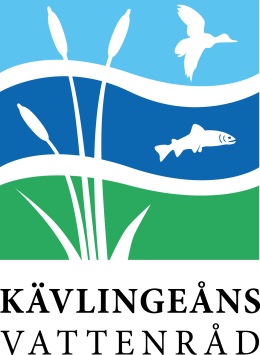 Vattenförvaltning
Remisser 

Samråd

Information

Projekt
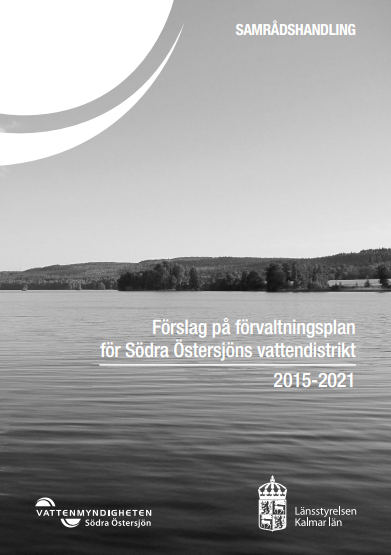 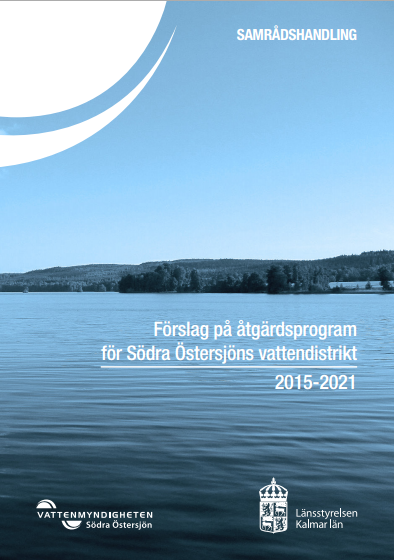 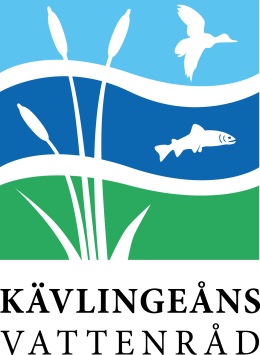 VSPU
Vattenstrategiskt planeringsunderlag
www.kartor.lund.se/vspu
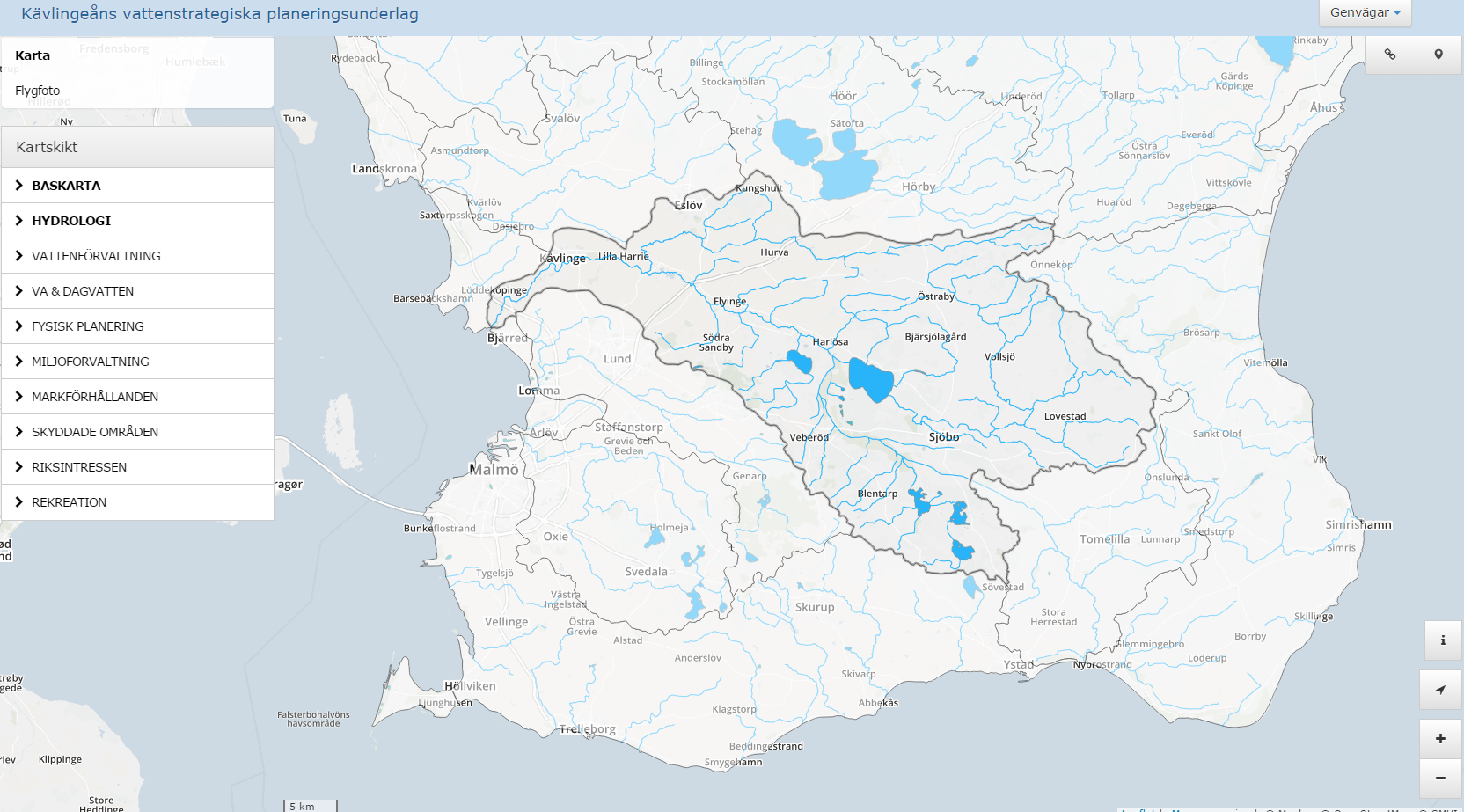 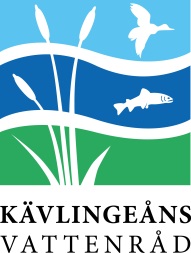 VSPU – exempel på användning
Dagvattenplanering

Risk- och sårbarhet

Åtgärdsarbete
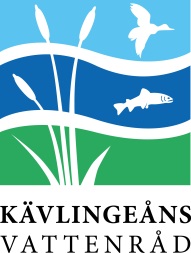 Åtgärdsarbete
Kävlingeåprojektet sedan 1995
Kävlingeåns vattenvårdsprogram sedan 2012
Målsättningar: 
Övergödning
Biologisk mångfald
Rekreation
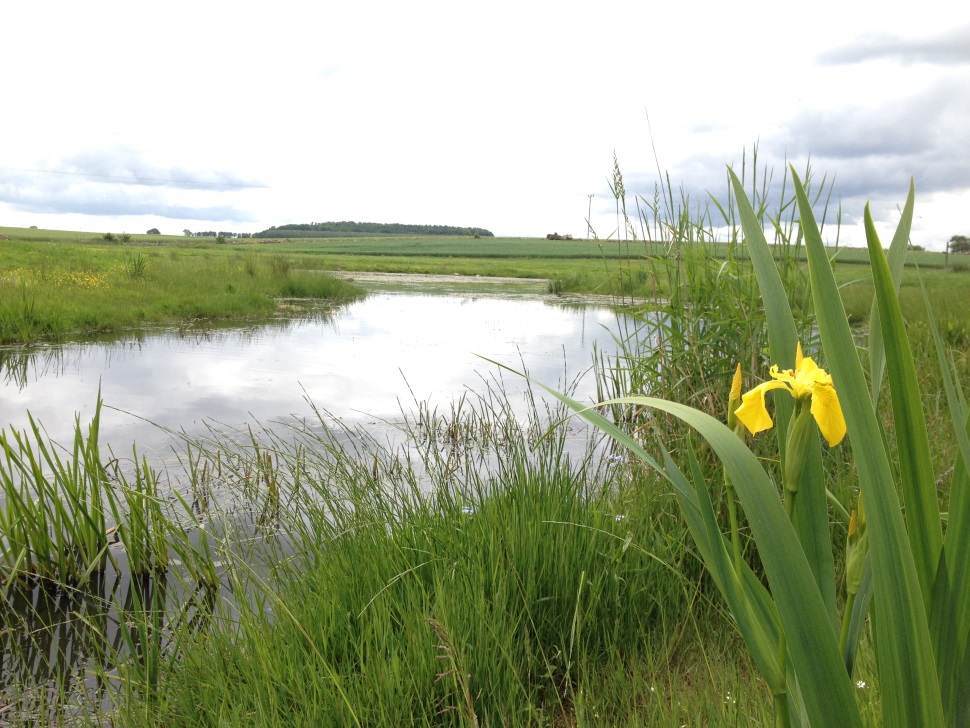 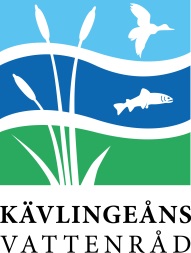 Åtgärdsarbete
Kävlingeåprojektet - Ett av de största, mest långsiktiga och lyckade vattenvårdsprojekten i Sverige

Ca 130 miljoner kr

Ca 370 ha våtmarker och dammar

6 km återmeandring av vattendrag

3 km gångstråk

25 km skyddszoner
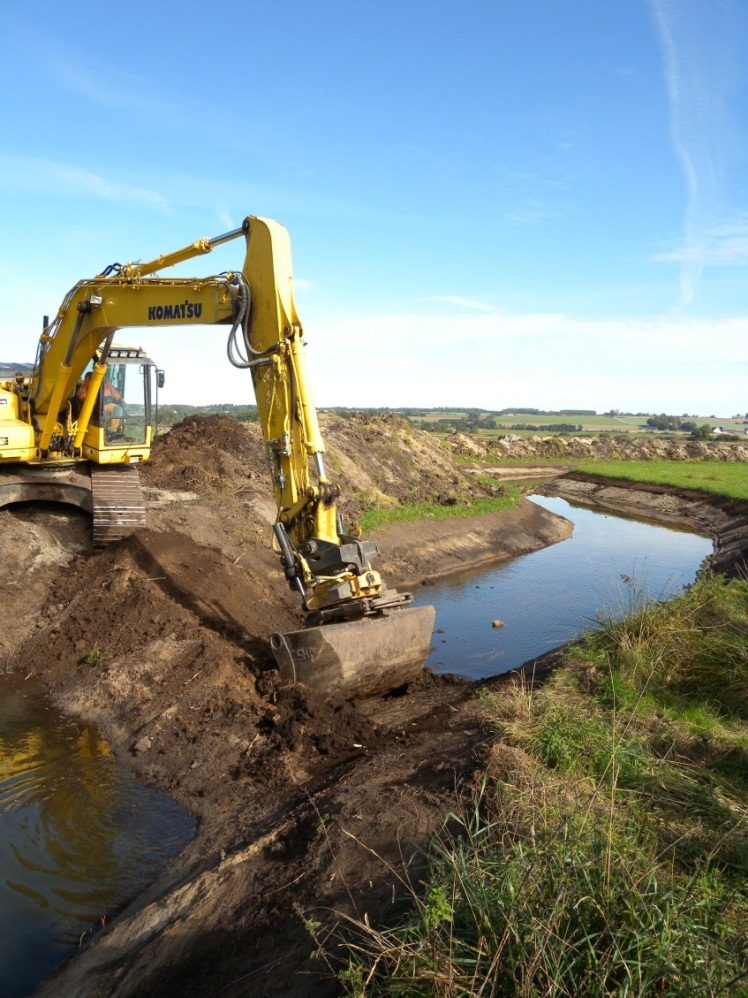 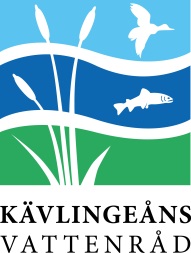 Foto: Johan Hammar
Lyckat?
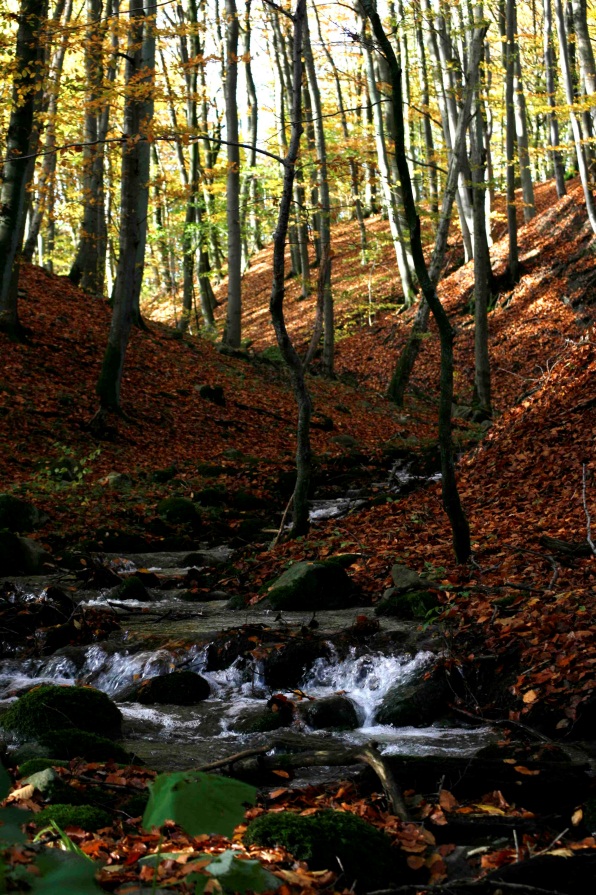 Ej god status i avrinningsområdet trots en stor mängd åtgärder

Fortfarande för höga halter av näringsämnen
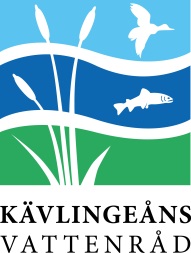 JA!
Vänt utvecklingen – landskapet blir blötare
Biologisk mångfald - ökat
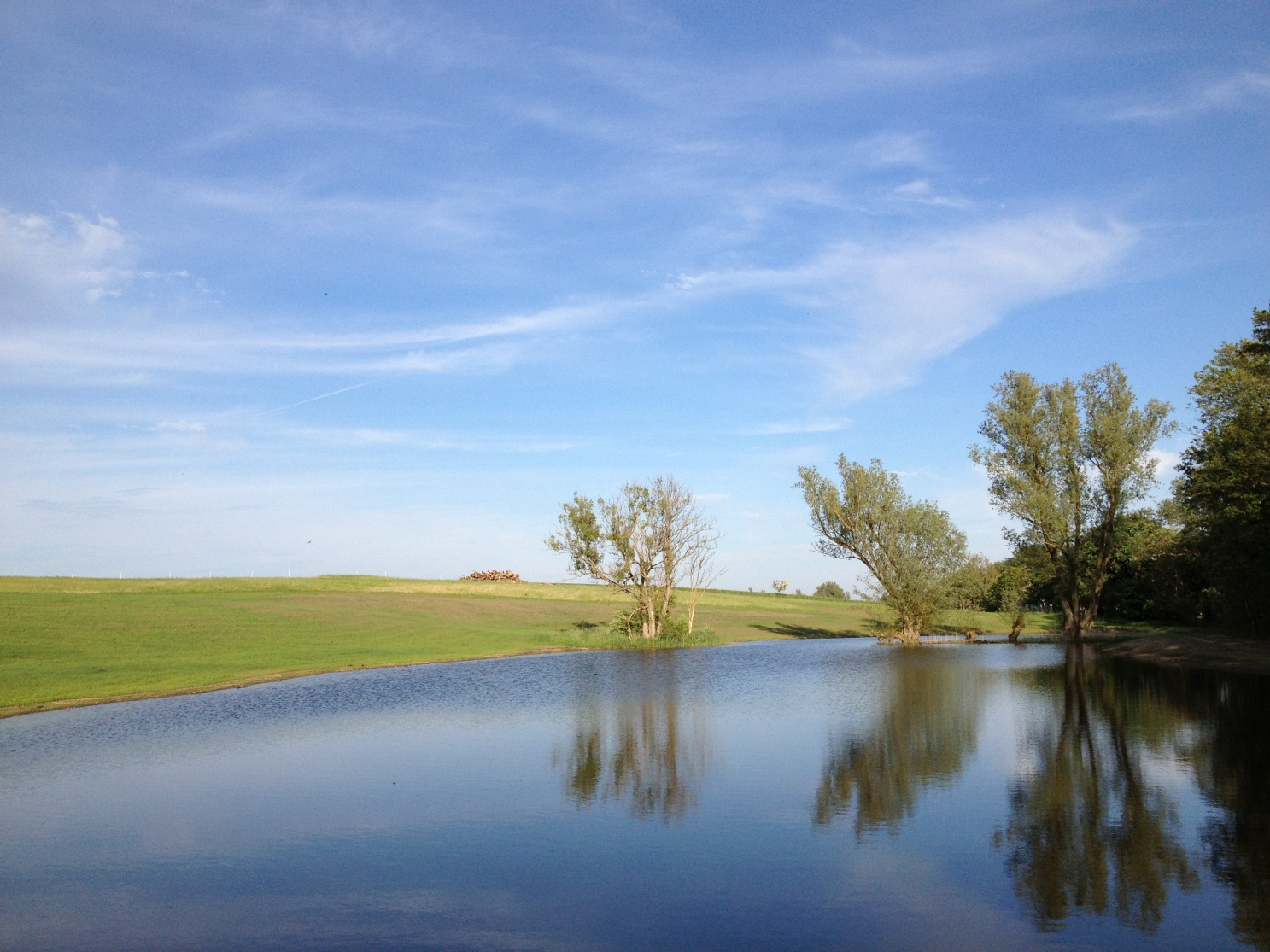 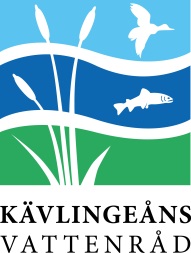 JA!
Näringsretention – minskande halter
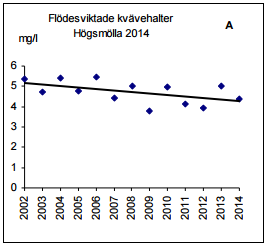 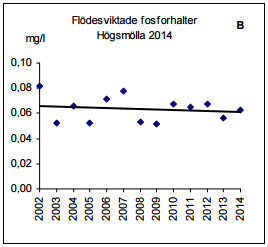 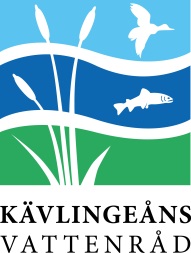 Projekten har visat att
Långsiktigt
Systematiskt
Effektivt


Går komma långt med:
Tillgängliga medel
(Subventionerad) frivillighet från markägare
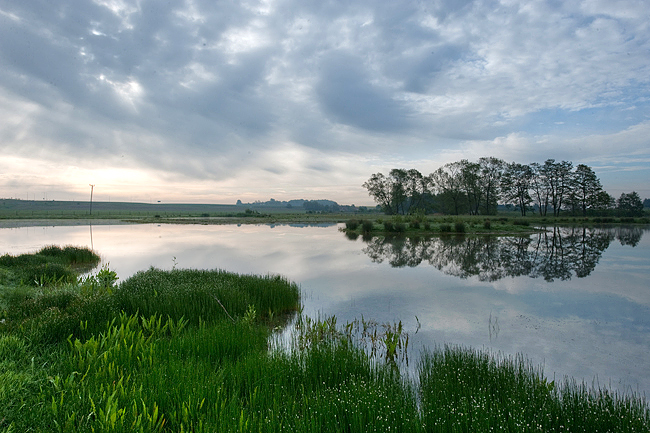 Foto: Johan Hammar
I vattendirektivets anda långt innan vattendirektivet!
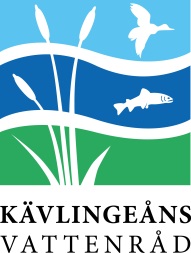 Framgångsfaktorer
Kommunernas engagemang
Stabilt och långsiktigt
Fast organisation
Finansiering
Intresserade markägare
(Subventionerad) frivillighet
Engagerad konsult
Länsstyrelsen
Intresseorganisationer
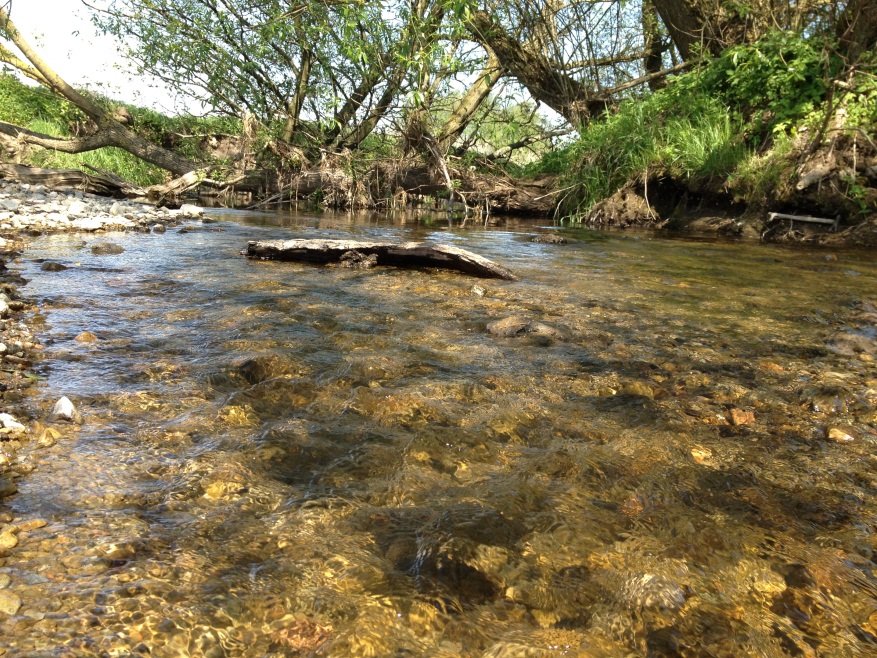 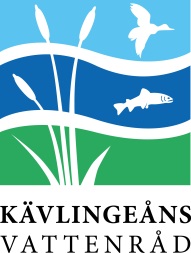 God status – nåt för ett vattenråd?
Orimlig målsättning
Frivillighet
Finansiering finns, men inte tillräckligt
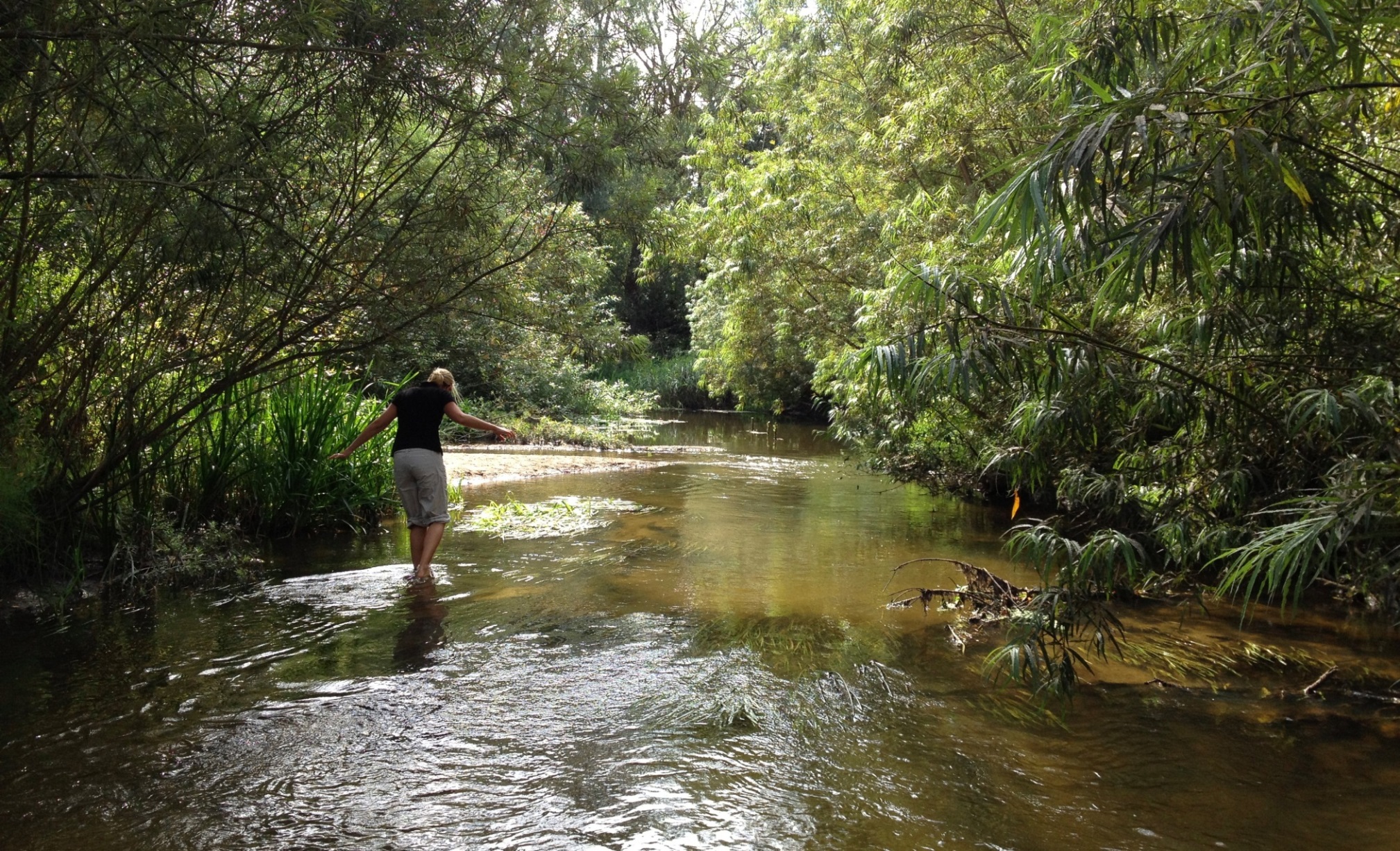 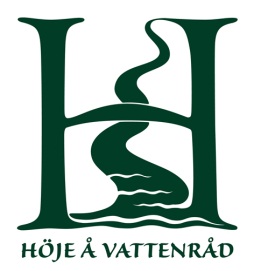 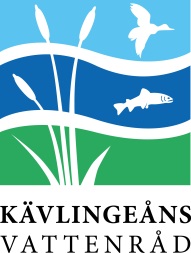 Vad är rimligt?
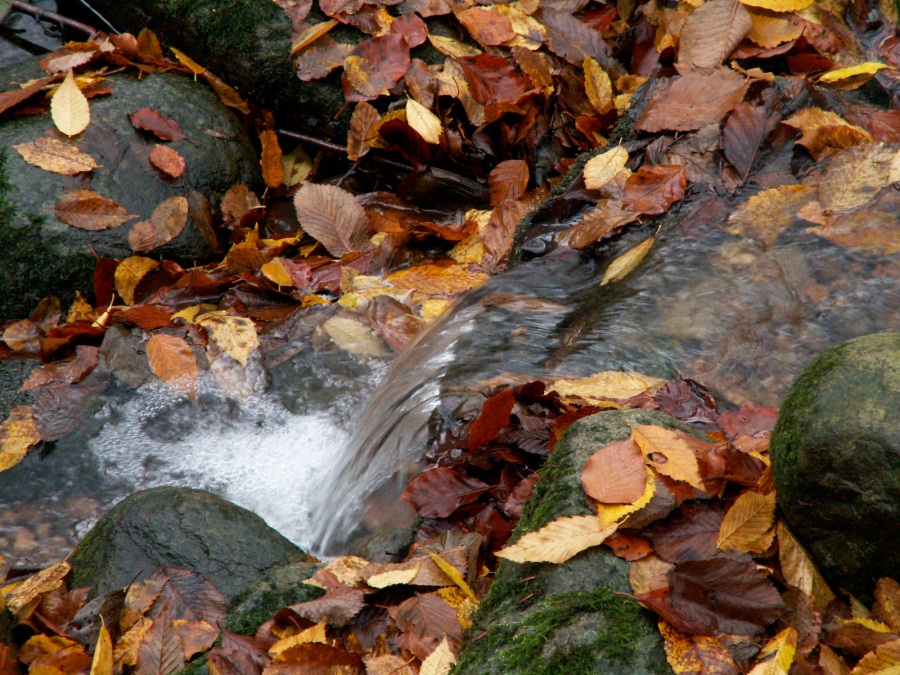 Arbeta aktivt med:
Recipientkontroll
Vattenförvaltning
Vattenvårdsåtgärder

Sätt upp en rimlig målsättning
Arbeta med den finansiering som finns
Sträva efter högre status

	Vattenråden kan ta en egen aktiv roll!
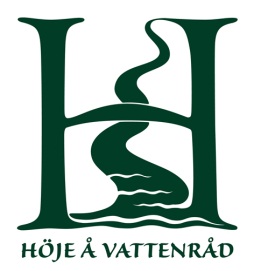 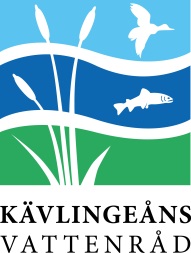 Slutsatser
Organisera sig väl är minst lika viktigt som arbetet med spett och spade (grävmaskin och bandschaktare)
Det går att göra mycket
Det finns pengar till åtgärder (men inte tillräckligt)
Nyttja den kompetens som finns
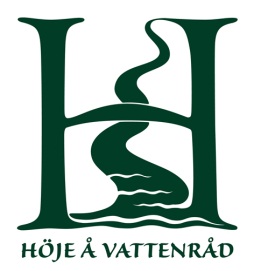 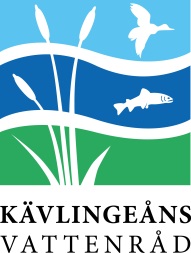 Slutsatser
Inspireras av andra vattenråd!

… men forma er egen verksamhet!

Bestäm själva vilken roll ni ska ha!
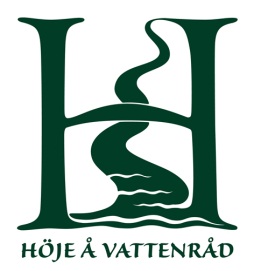 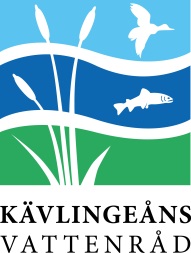 Hemsidor
www.hojea.se
www.kavlingean.se
www.kavlingeaprojektet.se
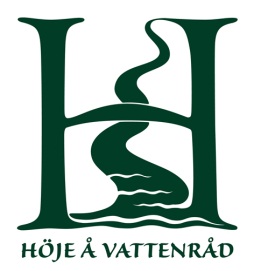 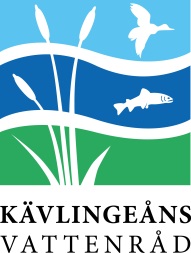 Tack!
Jonas.Johansson@lund.se
VSPU – exempel på användning
VA-planering
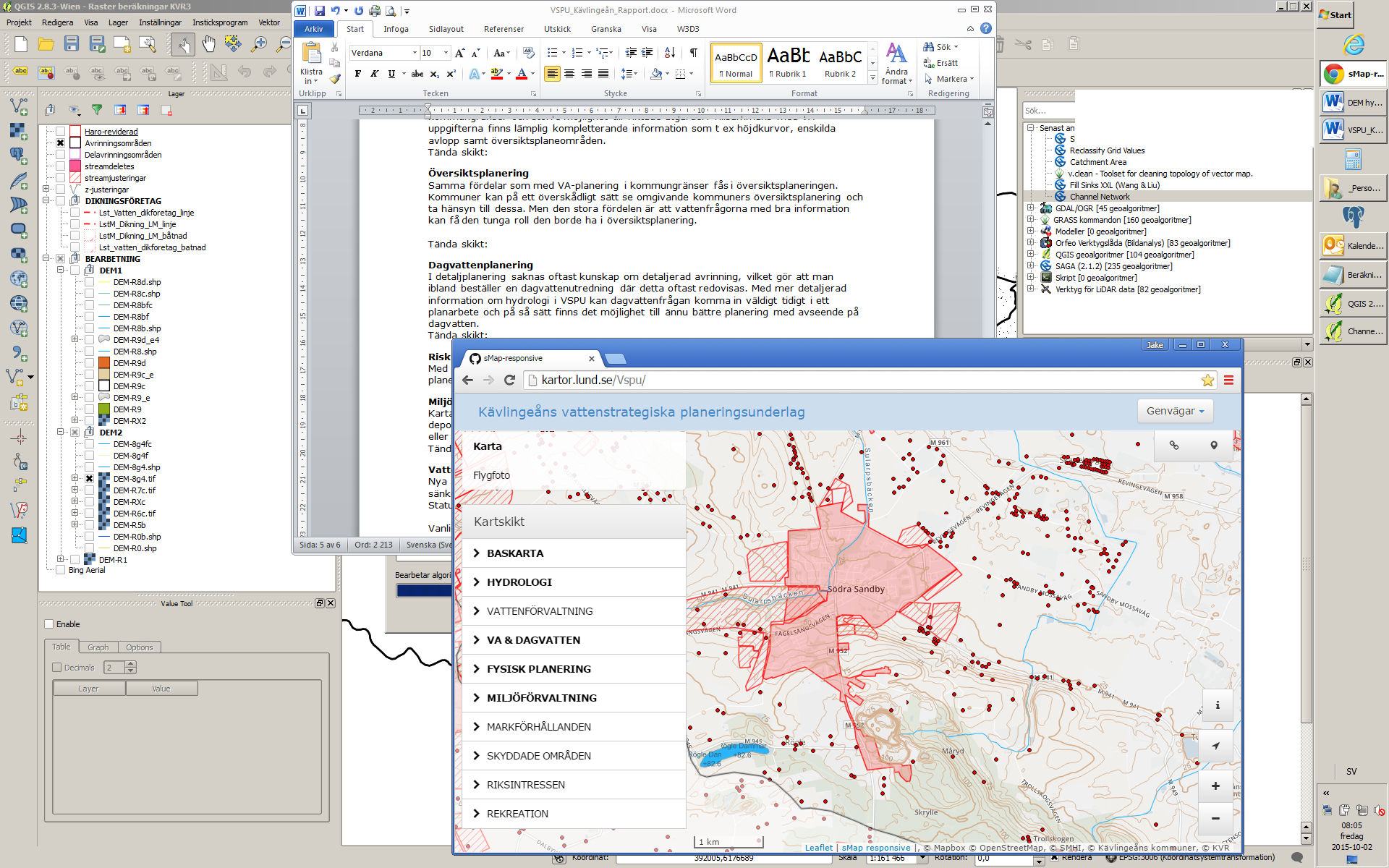 Fördelar med vattenråd
Ex. Vattendialog Torpsbäcken
Dialogmöten med markägare
Föreläsningar och diskussioner
Länsstyrelsen
Kommun
Hushållningssällskapet
SLU
VA-organisationer
m.m.
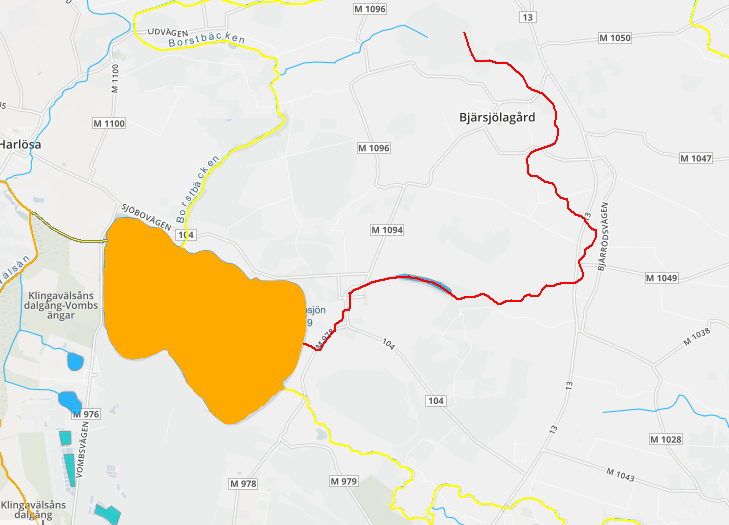 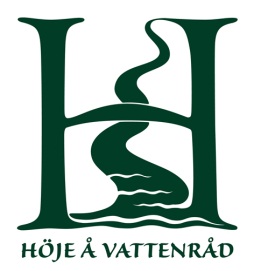 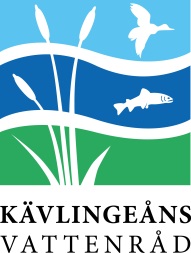 Fördelar med vattenråd
Enklare att samla den kompetens som finns
Åtgärder och projekt kan förankras tidigt med berörda
Undvika missförstånd och konflikter
Minska ”topp-styrningen”
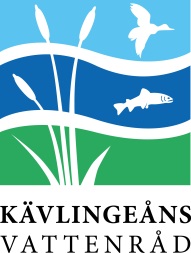 [Speaker Notes: .]
Fördelar med vattenråd
Ex. kommunens planprocess
Diskussioner mellan stadsbyggnadskontor och vattenråd innan handlingar sänds ut för synpunkter
Vattenstrategiskt planeringsunderlag
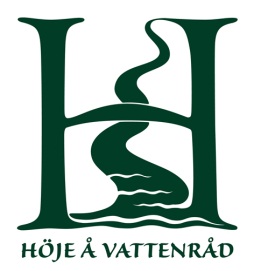 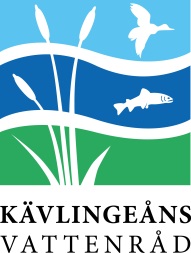 Fördelar med vattenråd
Forts. Vattendialog Torpsbäcken
Åtgärder i jordbrukslandskapet
Provtagning näringsämnen och bekämpningsmedel
Fosfordammar
Strukturkalkning
m.m.
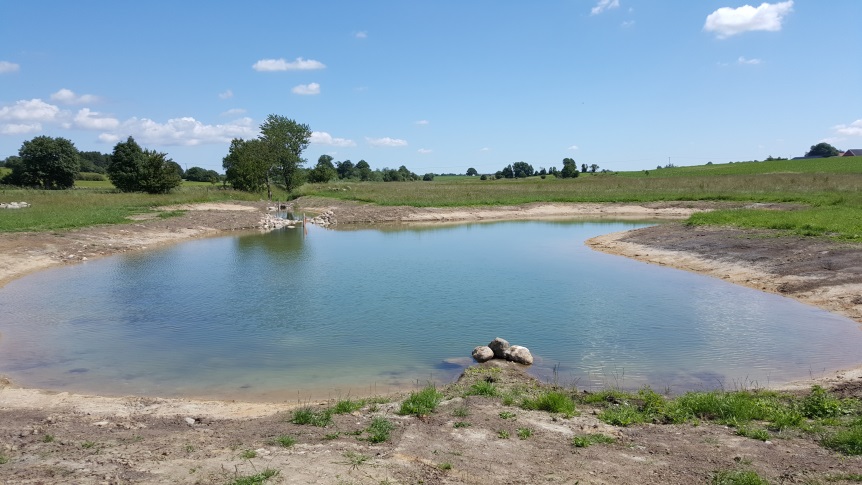 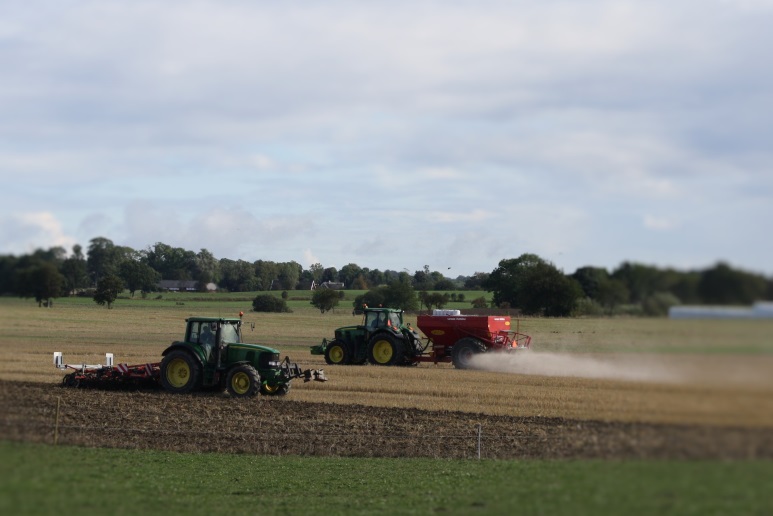 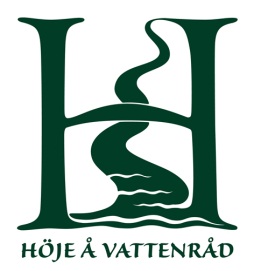 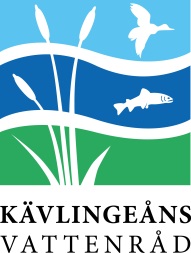 Fördelar med vattenråd
Forts. Vattendialog Torpsbäcken
Effekter
Markägare som är positiva till åtgärder på sin mark
En ökad medvetenhet kring miljöfrågor i lantbruket
En ökad förståelse för lantbrukets utmaningar hos tjänstemän på kommun och i vattenrådet
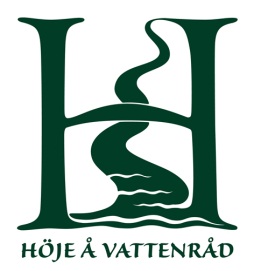 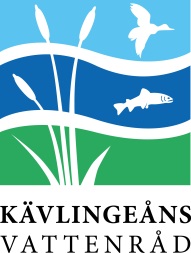 VSPU – exempel på användning
Översiktsplanering
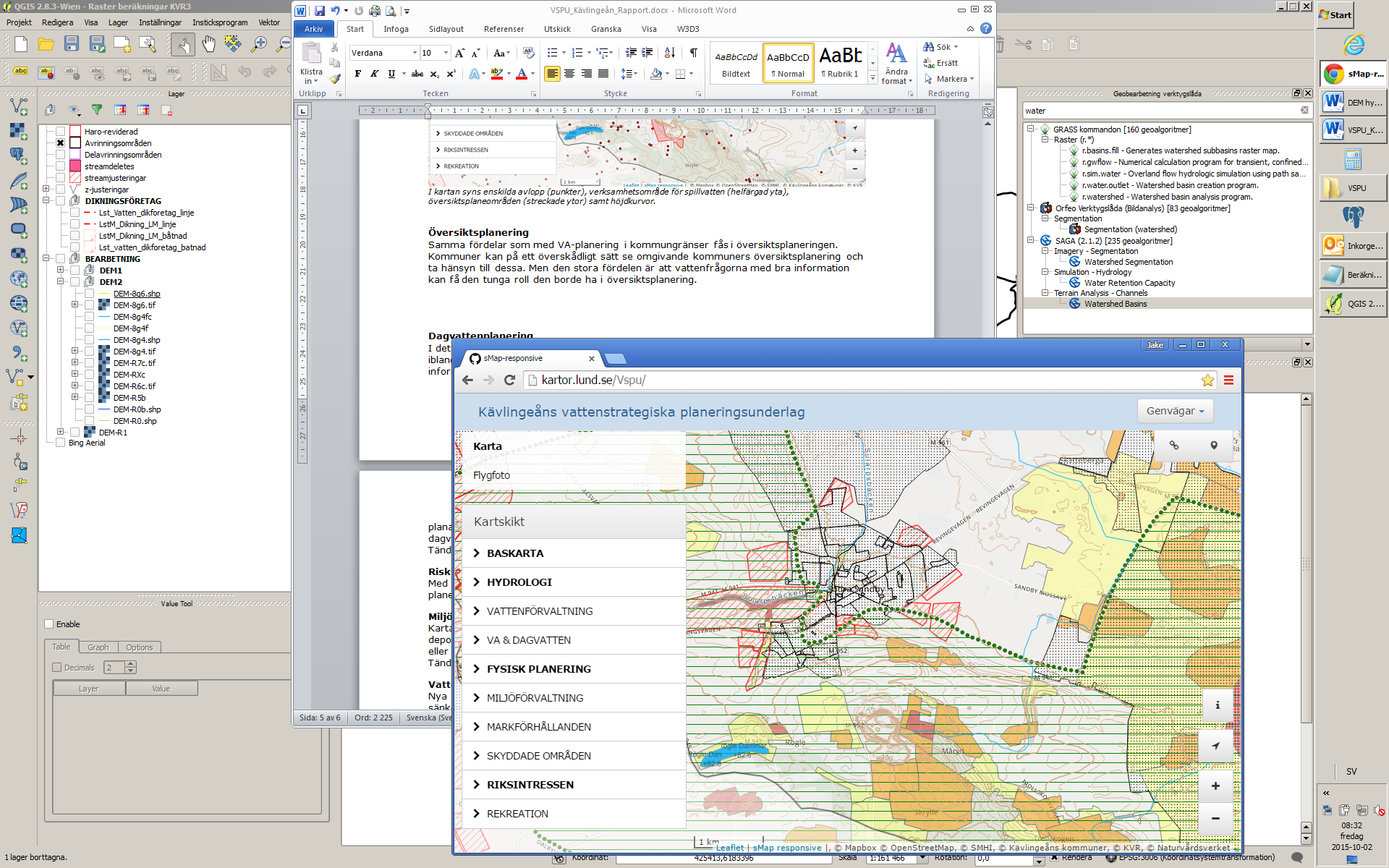 VSPU – exempel på användning
Miljöförvaltning
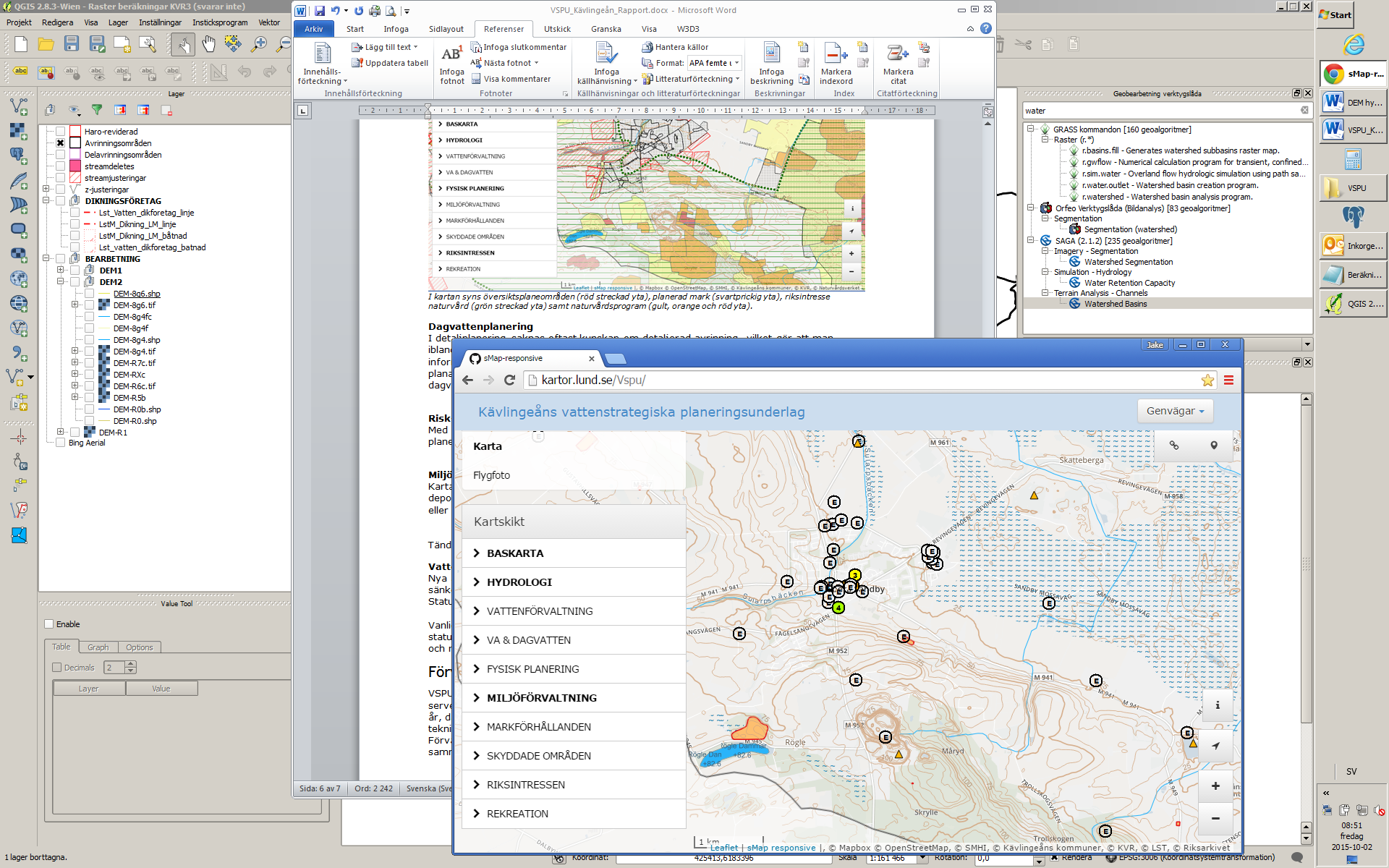 Åtgärdsarbete
Kävlingeåprojektet sedan 1995
Höjeåprojektet sedan 1992
Målsättningar:
Minskad övergödning
Ökad biologisk mångfald
Förbättrade möjligheter till rekreation i anslutning till vattendragen
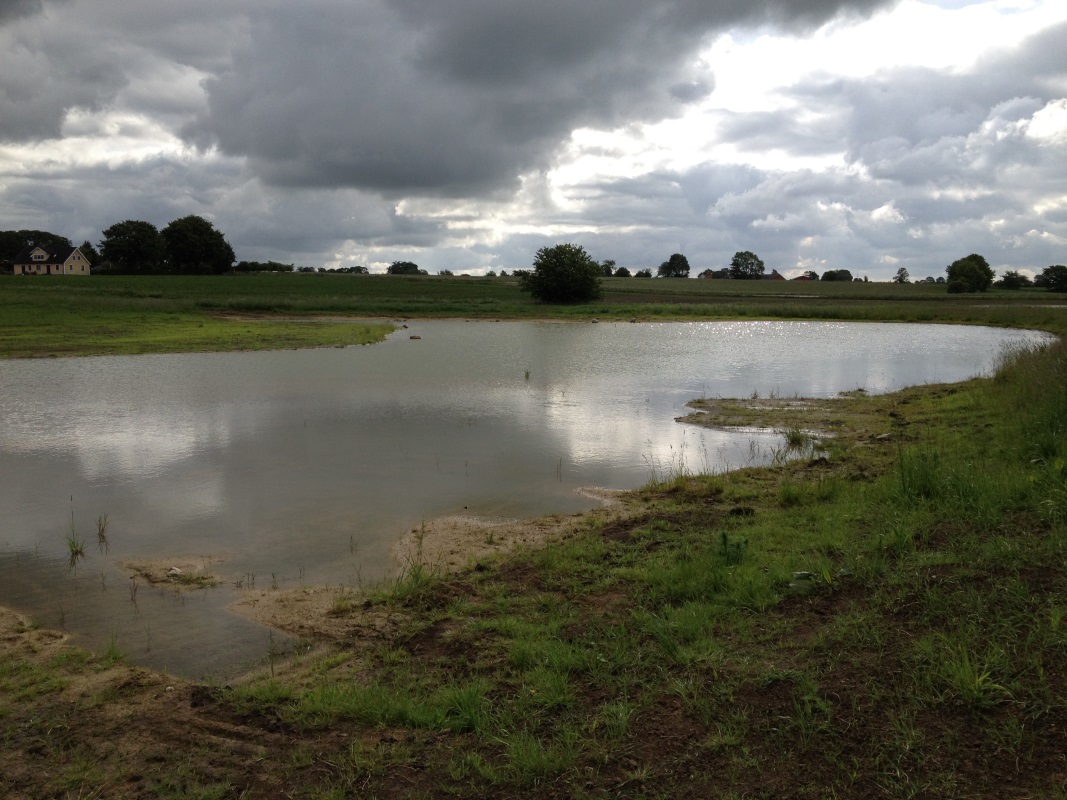 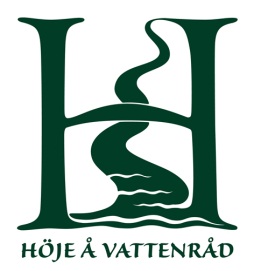 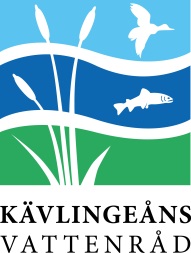